Associations
Past Exam Q’s
2016 Exam 1 Q8
Parallel boxplots would be an appropriate graphical tool to investigate the association between the monthly median rainfall, in millimetres, and the
A. monthly median wind speed, in kilometres per hour.
B. monthly median temperature, in degrees Celsius.
C. month of the year (January, February, March, etc.).
D. monthly sunshine time, in hours.
E. annual rainfall, in millimetres.
4%
21%
45%
4%
25%
Numerical
Numerical
Categorical
Numerical
Numerical
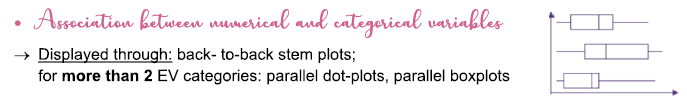 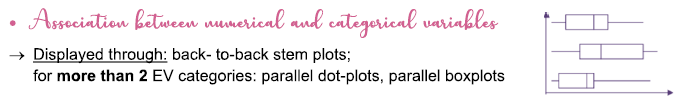 The five-number summary for the distribution of minimum daily temperature for the months of February, May and July in 2017 is shown in Table 2.
The associated boxplots are shown below the table.
Explain why the information given above supports the contention that minimum daily temperature is associated with the month. Refer to the values of an appropriate statistic in your response.
Compare medians with actual value from the table not estimation from the chart.
Medians  not average or mean
Median values are decreasing from February 10.9 ⁰C,  May 7.5 ⁰C to July 5.0 ⁰C. Therefore minimum daily temperature is associated with the month.
IQR are decreasing from February 4.4 ⁰C,  May 3.8 ⁰C to July 2.2 ⁰C. Therefore minimum daily temperature is associated with the month.
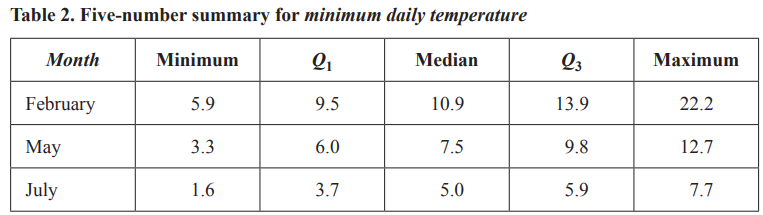 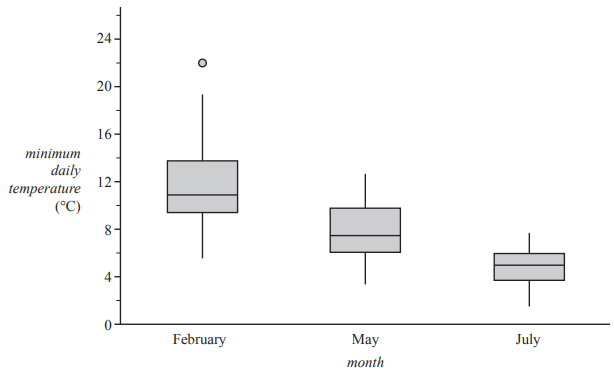 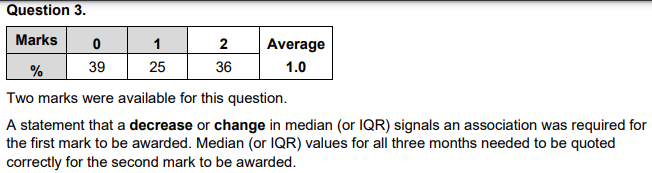 2019 Exam 2 Q3
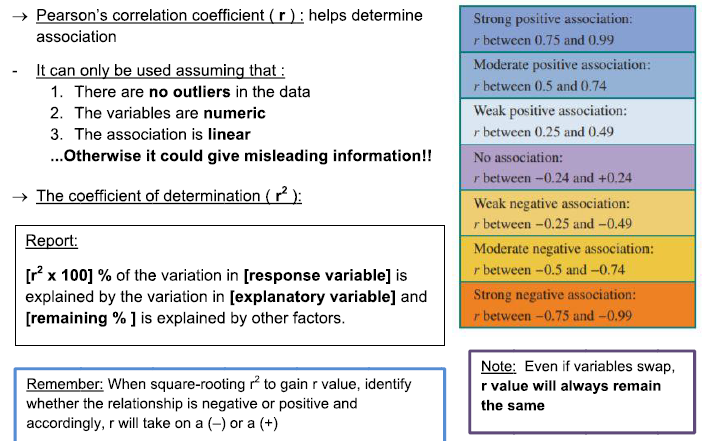 2018 Exam 1 Q9
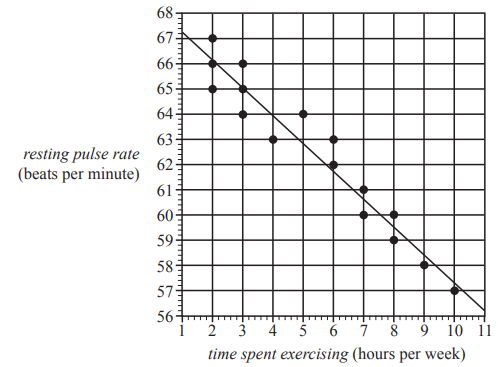 2019 Exam 1 Q10
2018 Exam 1 Q13
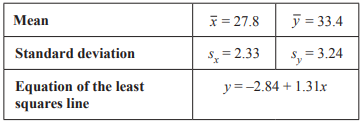 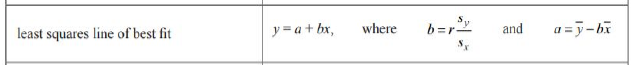